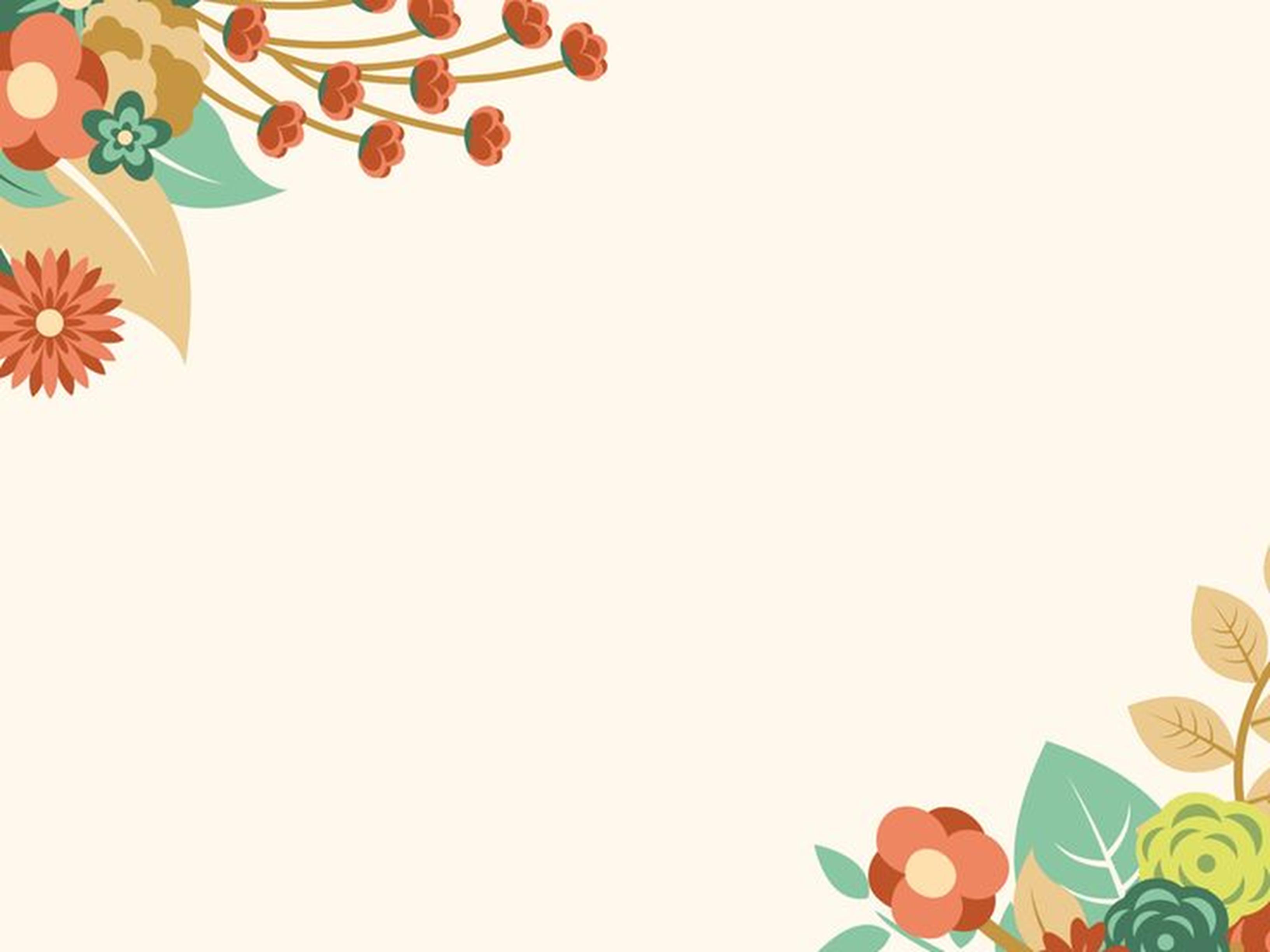 TRƯỜNG TIỂU HỌC ÁI MỘ BTOÁNChia số có bốn chữ số cho số có một chữ số ( Tiếp theo)
Thứ sáu ngày 26 tháng 2 năm 2021ToánChia số có bốn chữ số cho số có một chữ số 
(tiếp theo)
a, 4218 : 6 = ?
42 chia 6 được 7, viết 7.
   7 nhân 6 bằng 42; 42 trừ 42 bằng 0
4 2 1 8
6
1
0
7
0
3
Hạ 1; 1 chia 6 được 0 viết 0.
   0 nhân 6 bằng 0; 1 trừ 0 bằng 1.
1
8
0
Hạ 8 được 18; 18 chia 6 được 3, viết 3.
  3 nhân 6 bằng 18; 18 trừ 18 bằng 0.
4218 : 6 =
703
a, 4218 : 6 = ?
b, 2407 : 4 = ?
24 chia 4 được 6, viết 6.
   6 nhân 4 bằng 24; 24 trừ 24 bằng 0.
2 4 0 7
4
0
0
6
0
1
Hạ 0; 0 chia 4 được 0 viết 0.
   0 nhân 4 bằng 0; 0 trừ 0 bằng 0.
0
7
3
Hạ 7 ; 7 chia 4 được 1, viết 1.
  1 nhân 4 bằng 4; 7 trừ 4 bằng 3.
601(dư 3)
2407 : 4 =
42 chia 6 được 7, viết 7.
   7 nhân 6 bằng 42; 42 trừ 42bằng 0
a, 4218 : 6 = ?
6
4 2 1 8
Hạ 1; 1 chia 6 được 0 viết 0.
   0 nhân 6 bằng 0; 1 trừ 0 bằng 1.
1
0
7
0
3
1
8
Hạ 8 được 18; 18 chia 6 được 3, viết 3.
  3 nhân 6 bằng 18; 18 trừ 18 bằng 0.
0
703
4218 : 6 =
b, 4218 : 6 = ?
24 chia 4 được 6, viết 6.
   6 nhân 4 bằng 24; 24 trừ 24 bằng 0.
4
2 4 0 7
0
0
6
1
0
Hạ 0; 0 chia 4 được 0 viết 0.
   0 nhân 4 bằng 0; 0 trừ 0 bằng 0.
7
0
3
Hạ 7 ; 7 chia 4 được 1, viết 1.
  1 nhân 4 bằng 4; 7 trừ 4 bằng 3.
2407 : 4 =
601(dư 3)
Ghi nhớ :
Thực hành:
Bài 1: Đặt tính rồi tính:
Khi thực hiện phép chia, từ lần chia thứ 2, nếu số bị chia nhỏ hơn số
 chia hoặc số bị chia bằng 0 thì ta viết 0 vào thương ở các lần chia đó.
a, 3224 : 4
    1516 : 3
b, 2819 :7
   1865 : 6
1
1
3
3
a, 4218 : 6 = ?
b, 2407 : 4 = ?
Thực hành:
Bài 1: Đặt tính rồi tính:
Bài 2: Một đội công nhân phải sửa quãng đường dài 
1215m, đội đã sửa được       quãng đường. Hỏi đội 
công nhân đó còn phải sửa bao nhiêu mét đường nữa?
Bài 2:
Tóm tắt:
Quãng đường dài : 1215m
Đã sửa                 :         quãng đường.
Còn phải sửa       : .... m đường?
1
3
Chia số có bốn chữ số cho số có một chữ số 
(tiếp theo)
Toán  :
a, 4218 : 6 = ?
b, 2407 : 4 = ?
Thực hành:
Bài 1: Đặt tính rồi tính:
Bài 2:
Tóm tắt:
Bài giải:
Quãng đường dài: 1215m
Số mét đường đã sửa là:
     1215 : 3 = 405 (m)
Số mét đường còn phải sửa là:
     1215 – 405 = 810 (m)
                        Đáp số: 810 m
Đã sửa                :     quãng đường.
Còn phải sửa      : .... m đường?
a, 4218 : 6 = ?
b, 2407 : 4 = ?
Thực hành:
Bài 1: Đặt tính rồi tính:
Bài 2:
Bài 3
b,
1 6 0 8
4
a,
c,
2 1 5 6
7
2 5 2 6
5
0
0
8
0
0
6
5
2
0
0
2
0
4
0
2
4
2
3
0
5
1
8
5
0
5
0
8
0
5
6
0
6
2
?
s
s
Đ
0
Đ
Đ
1
0